2021
About us
in
1999
7,5%
annually
Annual sales growth
Established
12,5
thousand
More than
2000
Employees
Product range
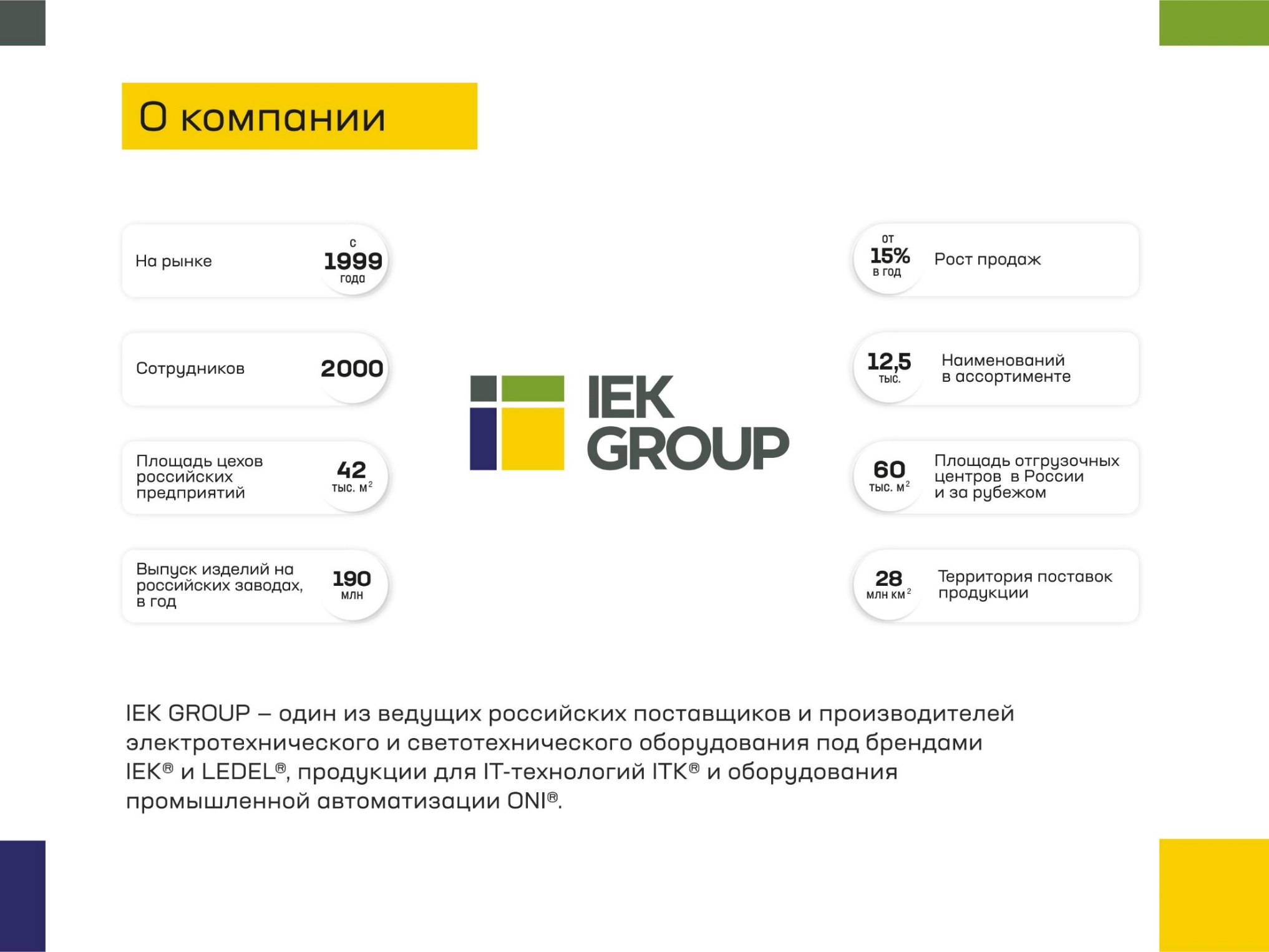 72
thousand
m3
53
thousand
m3
Production facilities
Warehouses’ area
Products manufactured at Russian factories, per year
218
mln
More than
50%
Of profit margin we 
Invest to development
IEK GROUP — is one of the leading Russian suppliers and manufacturers of lighting and electrical equipment under the brand name IEK® and LEDEL®, industrial automation equipment ONI® and product for IT technologies ITK®. 
From 2020 - owner of the platform for building and manufacturing automation MasterSCADA.
Mission and values
In close cooperation with our partners we create reliable and available solutions for electric energy transmission, distribution and conversion, providing comfortable and safe environment for people’s lives and activities.
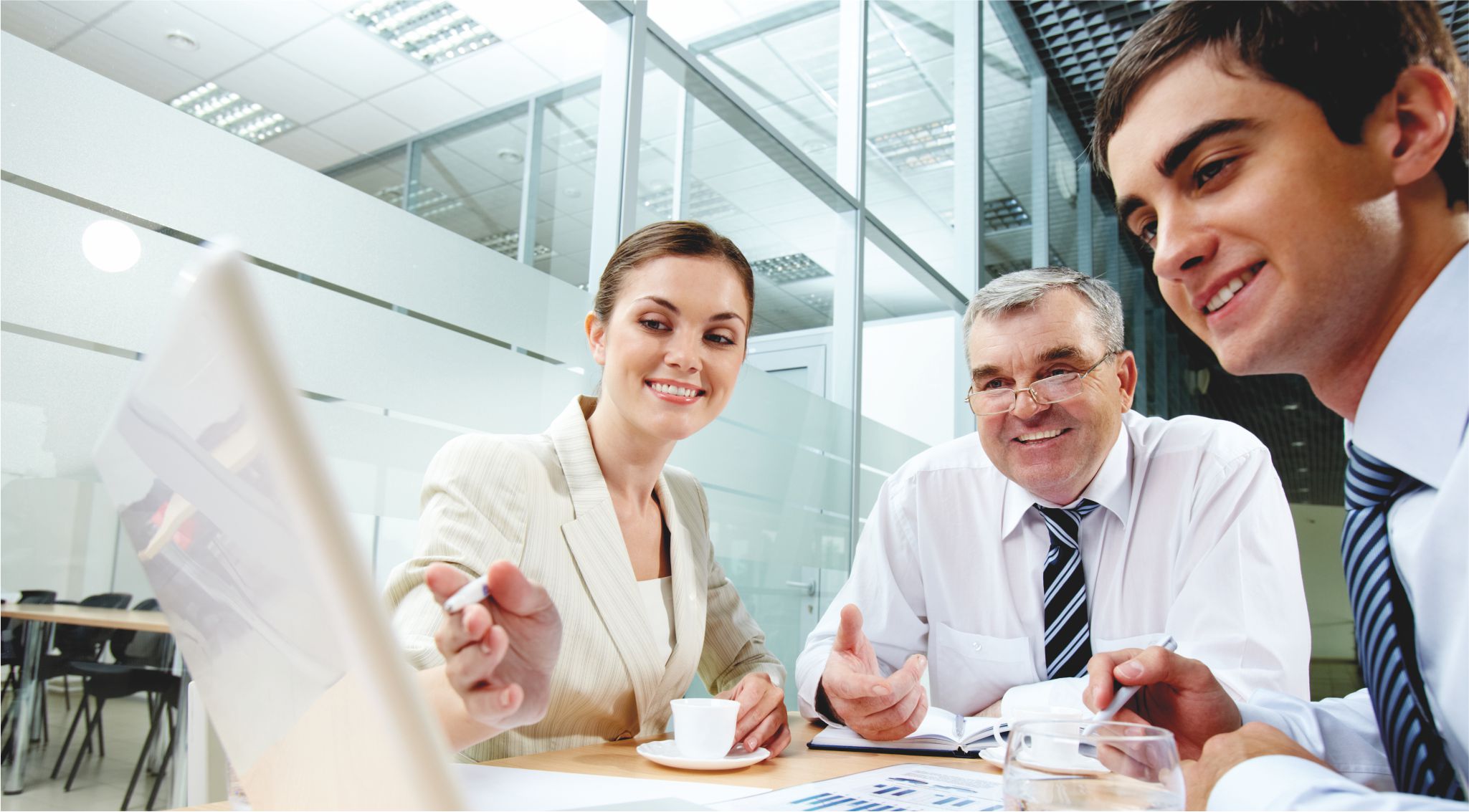 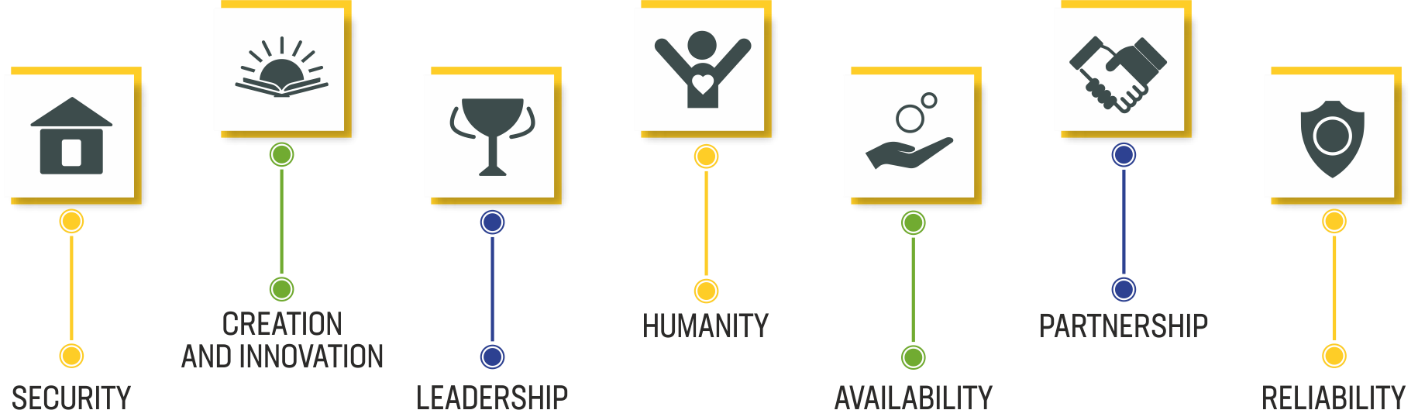 Our Brands
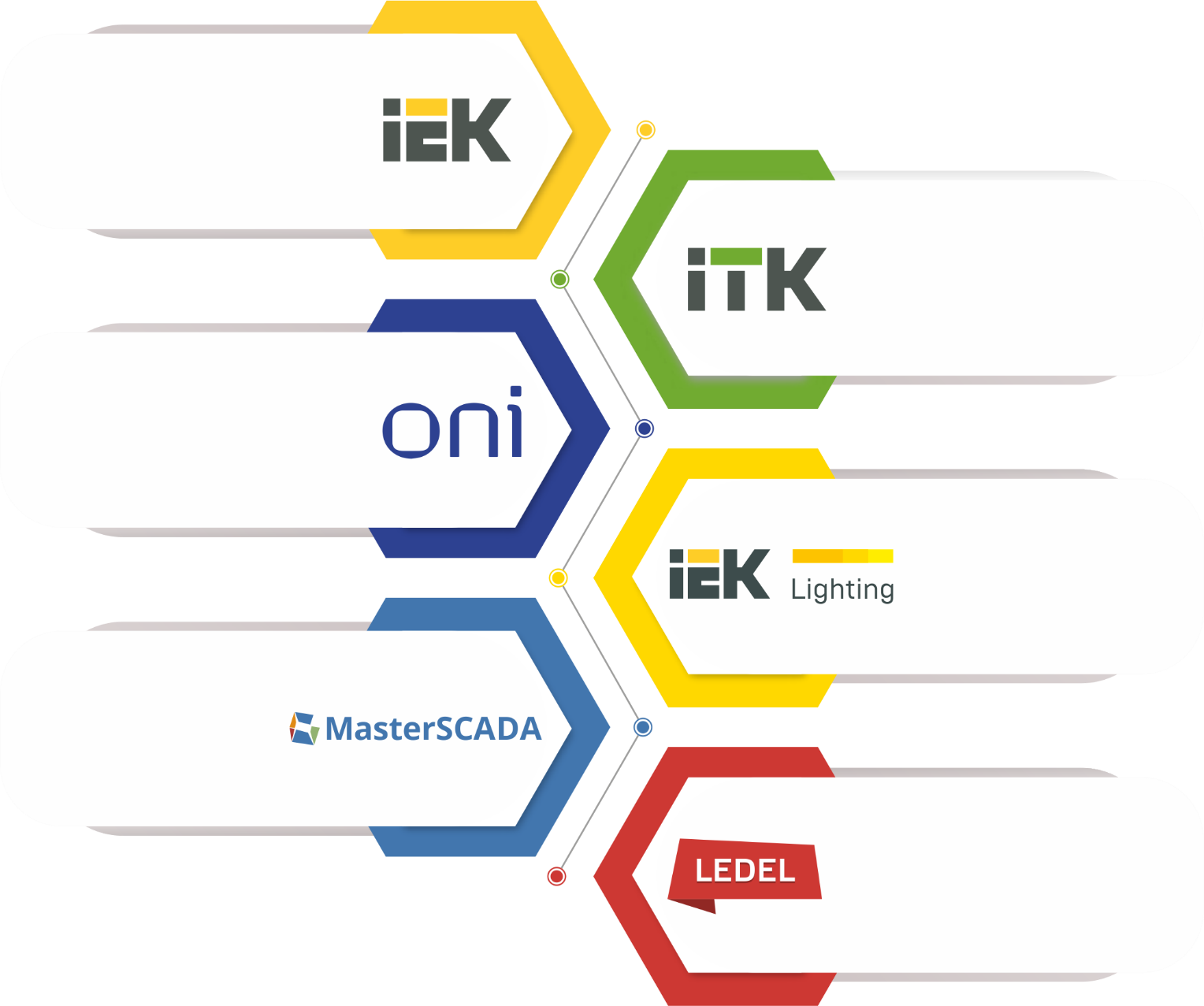 IEK® is the leader of electrotechnical and lighting markets for over 20 years.
№1 Electrotechnical Brand in Russia in 2014, 2016 and 2019
ITK®  is a modern and reliable equipment for effective telecommunication solutions.
ONI® has a wide range of equipment and software automation of various industries.
IEK Lighting ® – a wide range of light sources, lamps, lighting control systems.
MasterSCADA ® — software solutions for the development of control and dispatching systems
LEDEL® is a professional lighting manufacturer of the project lighting for industrial, commercial, outdoor and office luminaries.
Electrotechnical equipment
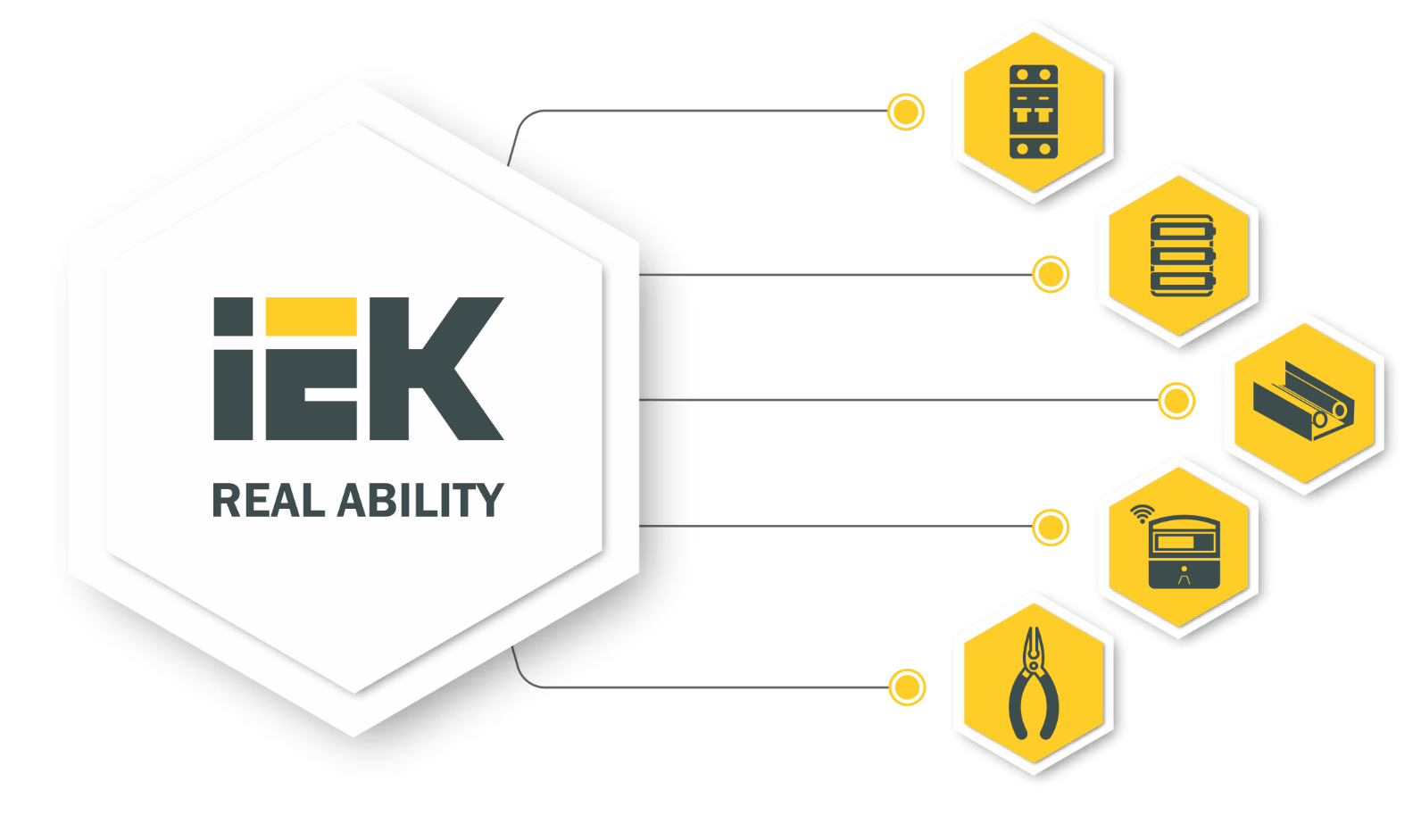 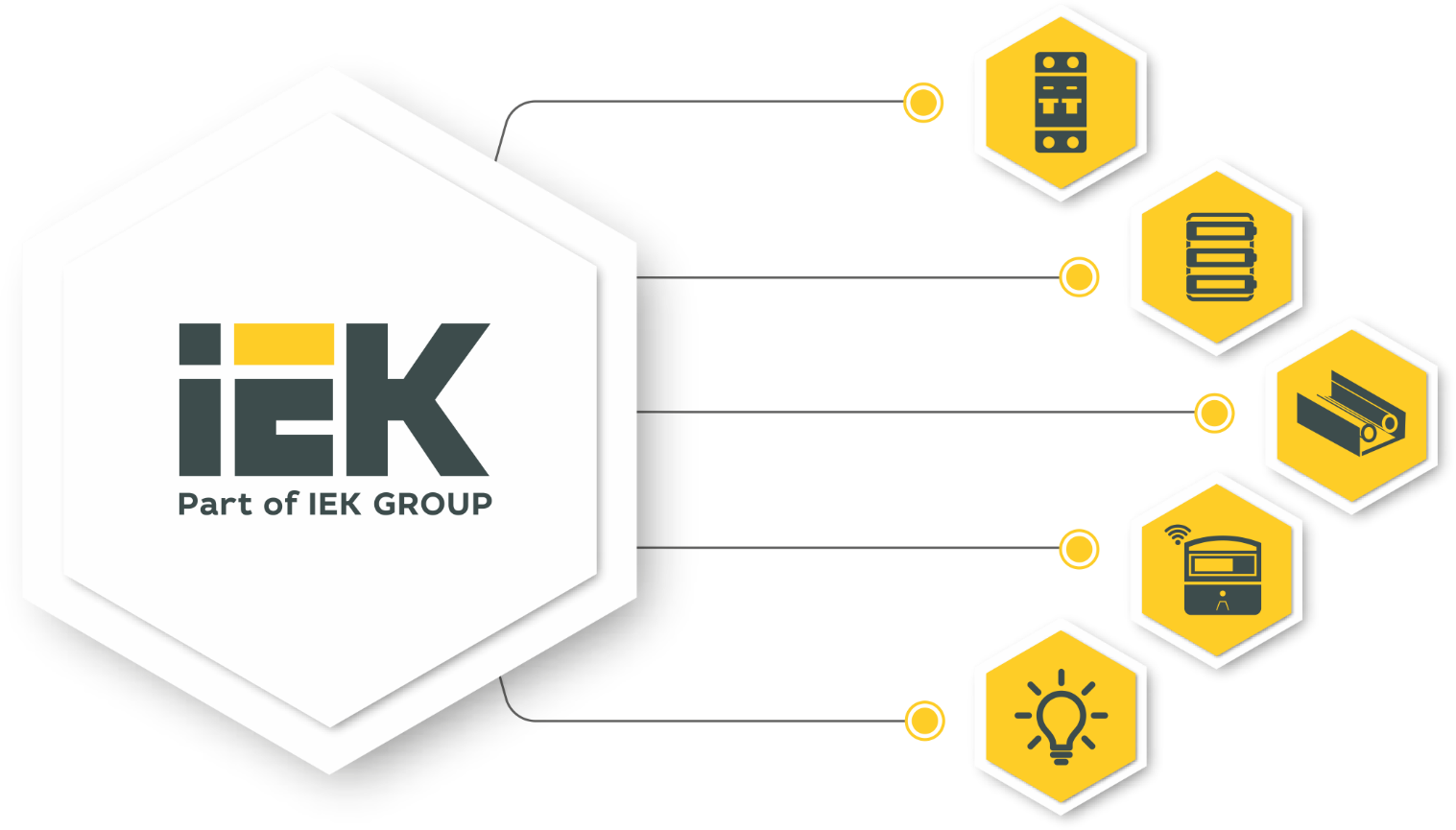 Electric energy distribution equipment
Cabinets, boxes and accessories
Cable-carrying systems
Measuring and control equipment
Electrical wiring products, tools
www.iekgroup.com
IT equipment
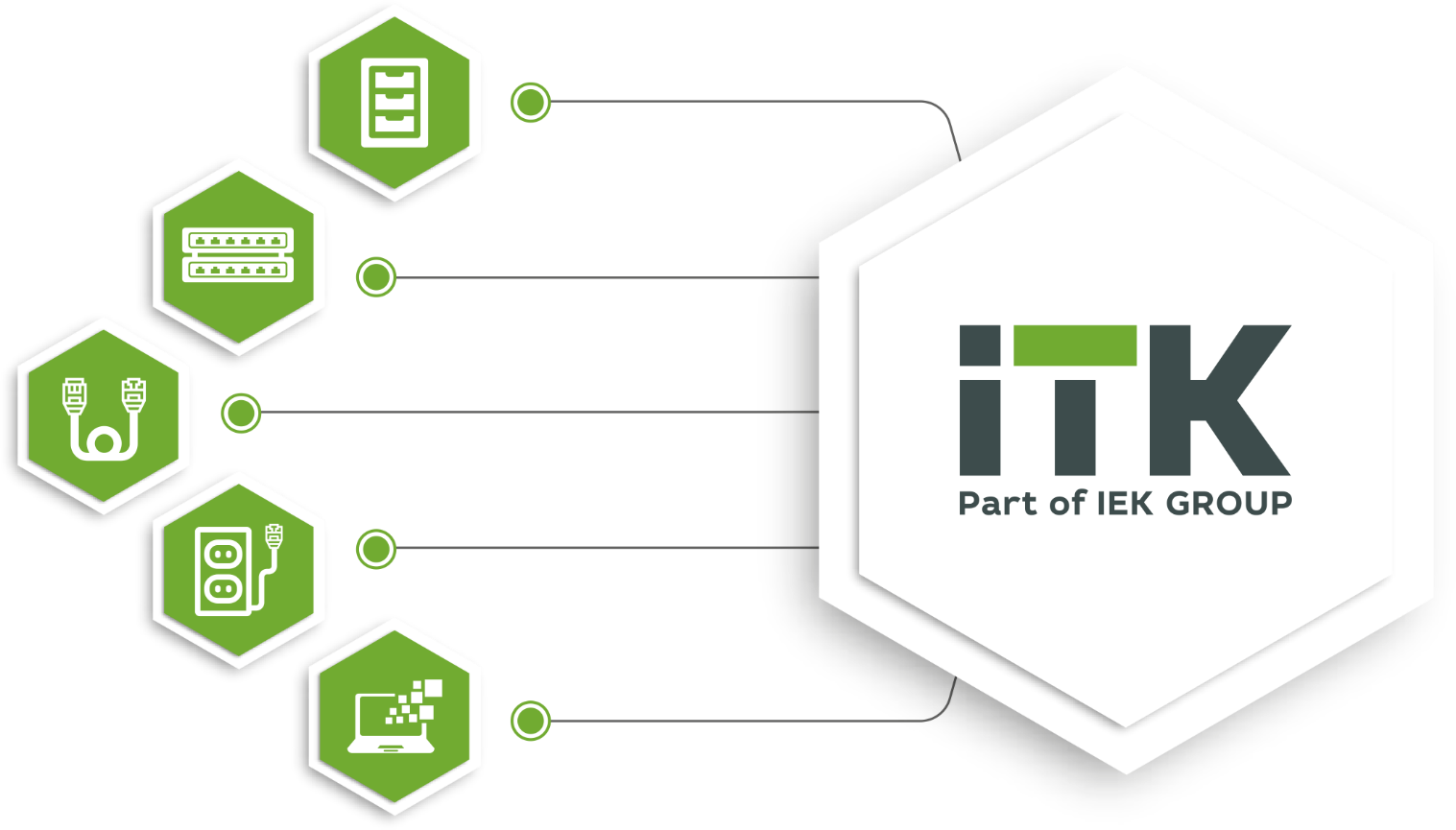 Wiring cabinets
Power supply equipment
LAN-cable
Copper and optical components for  structured cabling systems
Software databases of equipment for projecting programs
www.itk-group.ru
Industrial automation equipment
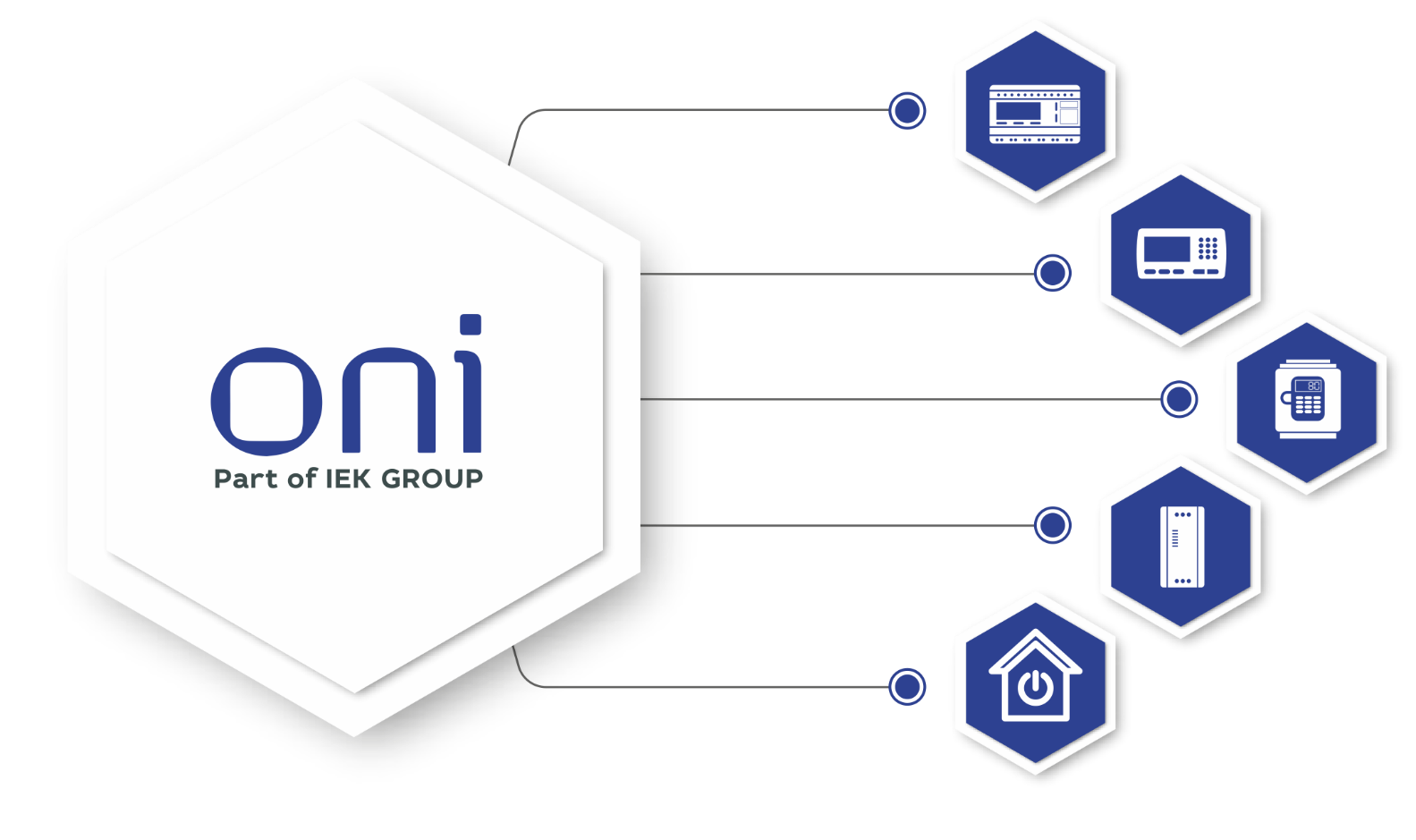 Programmed controllers
Controllers’ panels
Frequency converters
Softstarters
Smart Home
Manufacturing in modern factories 
Multi-stage quality control
www.oni-system.com
Platform for building and manufacturing automation
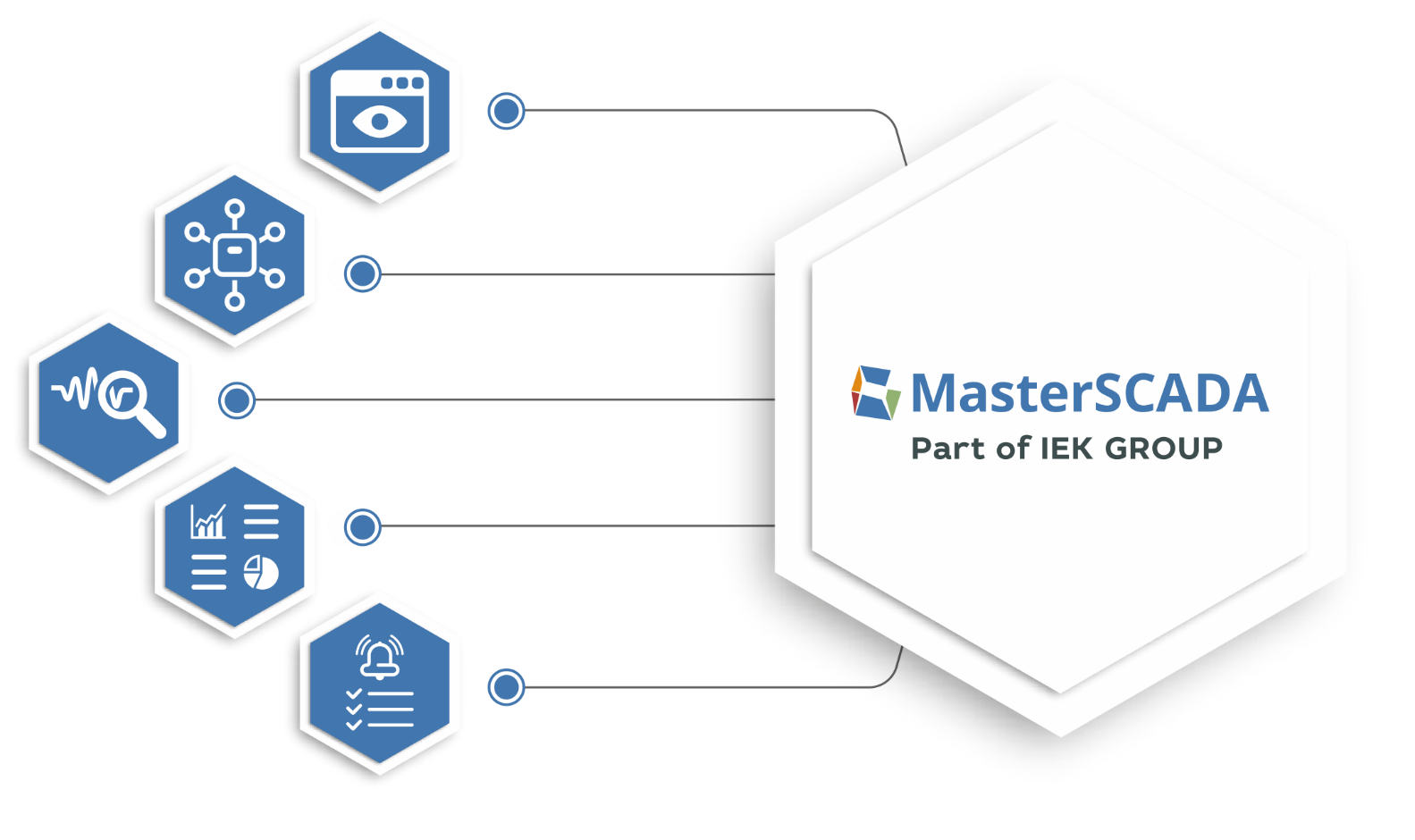 Process visualization
Extensive communication capabilities
Visual analytics
Powerful report editor
Managing events and alarms
www.masterscada.ru
Lighting equipment
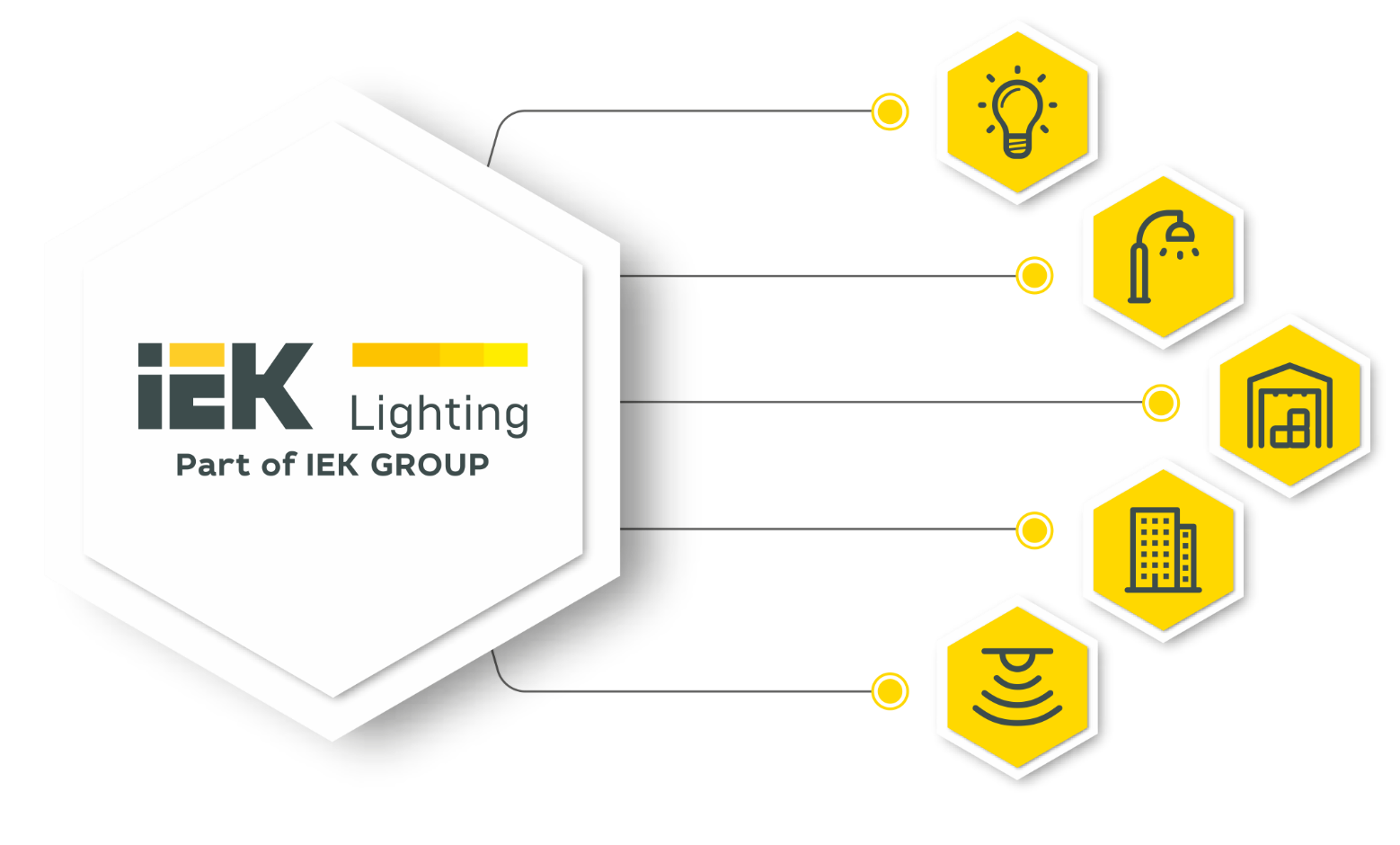 Bulbs
Street and architectural lighting
Commercial and industrial lighting
Utility and household lighting
Lighting control
Solutions for a variety of applications
Optimal price-quality ratio
www.iek.lighting
Professional technical lighting
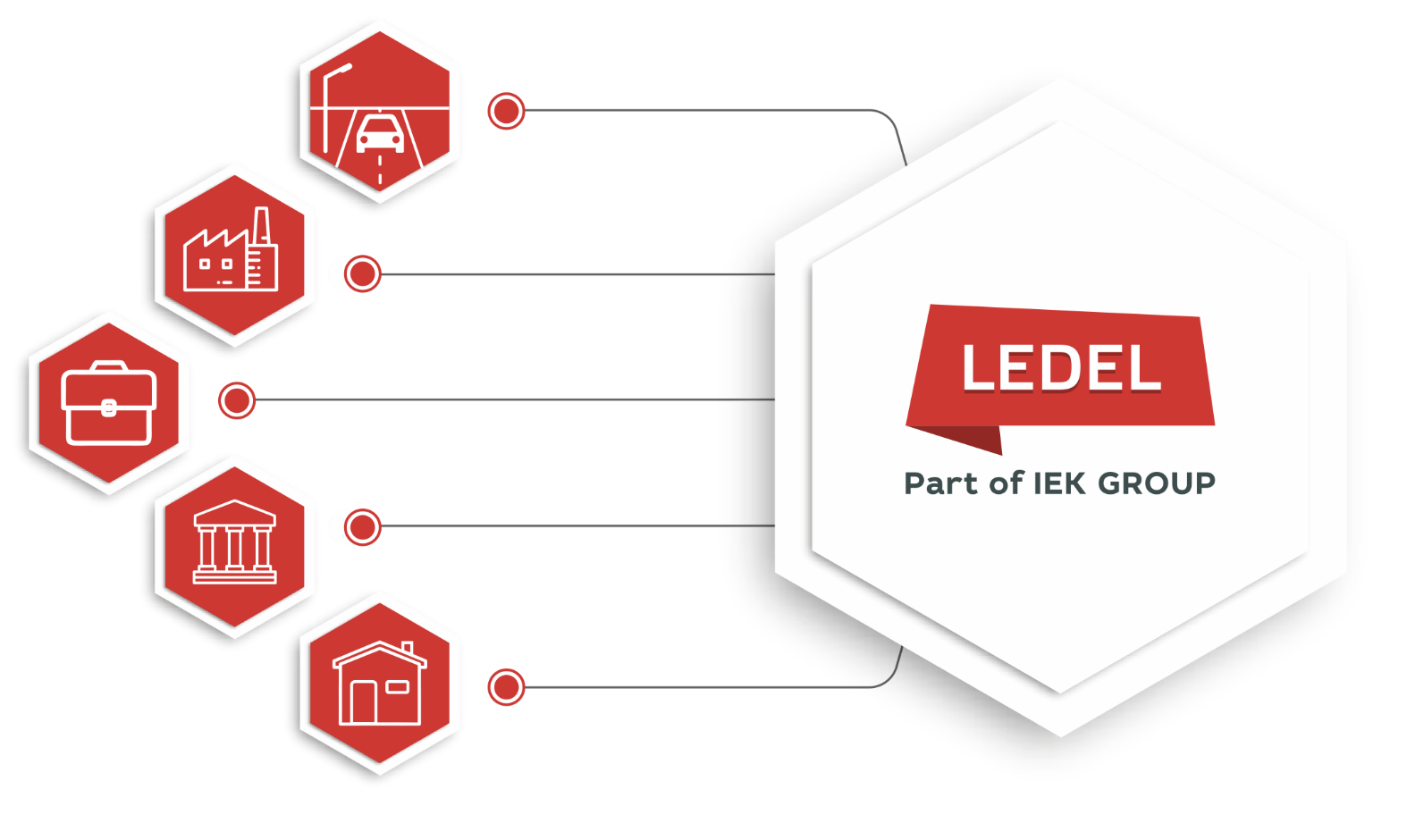 Street and outdoor lighting
Industrial lighting
Commercial lighting
Architectural lighting
Office and household lighting
Design and production of innovative products in Russia
www.ledel.ru
Made in Russia
Lighting
Metalwork
Extrusion
Rolled metal products
Cast production
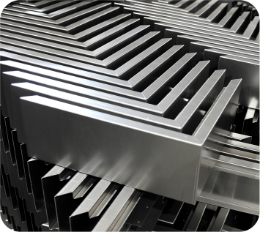 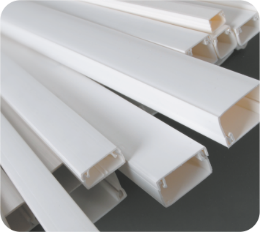 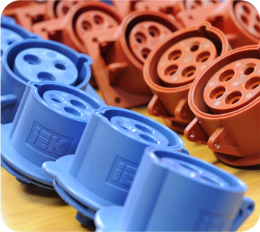 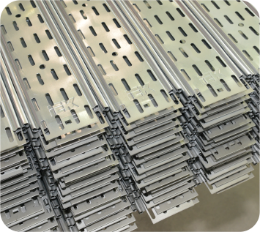 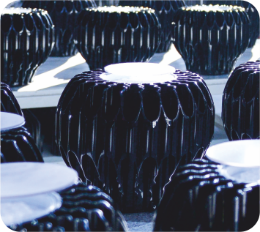 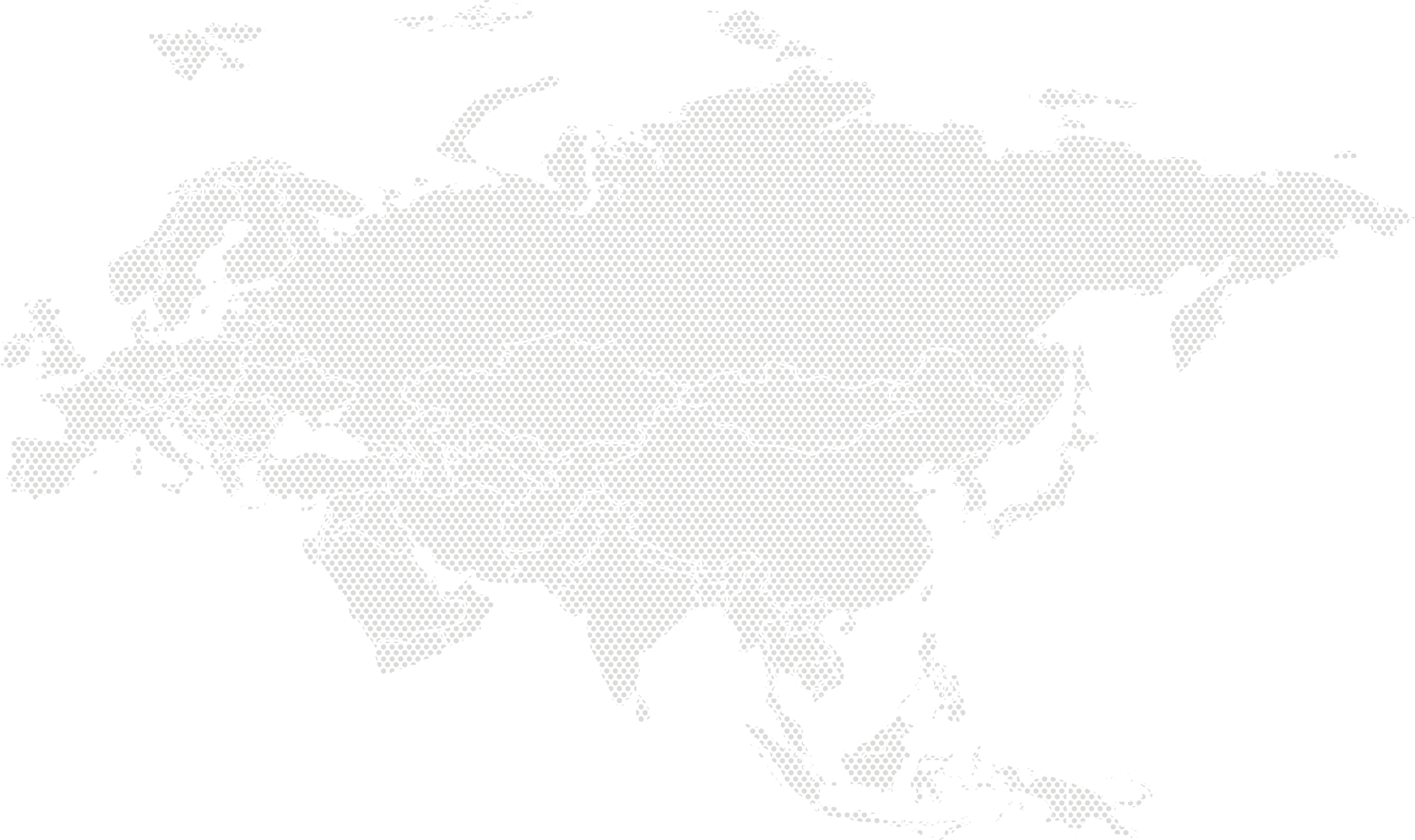 Moscow
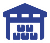 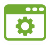 Kazan
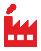 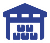 Riga
Yasnogorsk
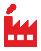 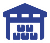 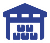 Novosibirsk
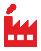 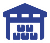 Kiev
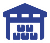 Almaty
Vladivostok
Chisinau
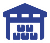 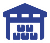 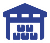 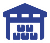 Ulaanbaatar
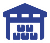 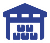 Tashkent
Tbilisi
Ningbo
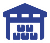 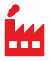 IEK GROUP manufacturing facilities
IEK GROUP warehouses
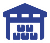 Software development
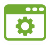 100% owned production in Russia
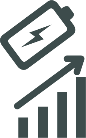 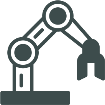 Large-scale  
modernization
Growth 
of facilities
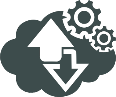 Automated lines
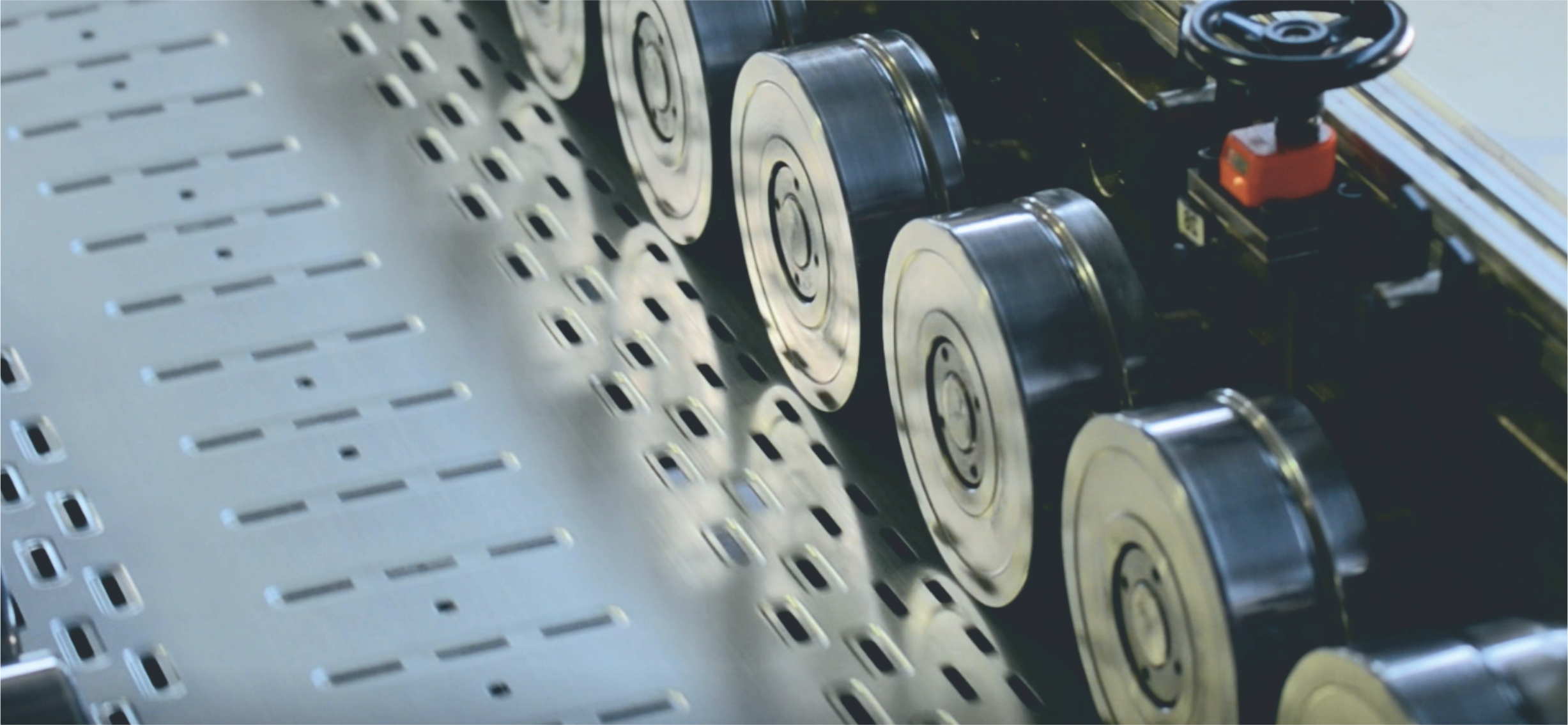 Annually production volume
1,9 Million
of metal boxes
5 Million
plastic boxes
25 Million
meters of metal cable trays
209 Million
meters of plastic cable carrying systems
620 thousand
of luminaries
15 million USD
Annual investments in the development of production facilities
R&D
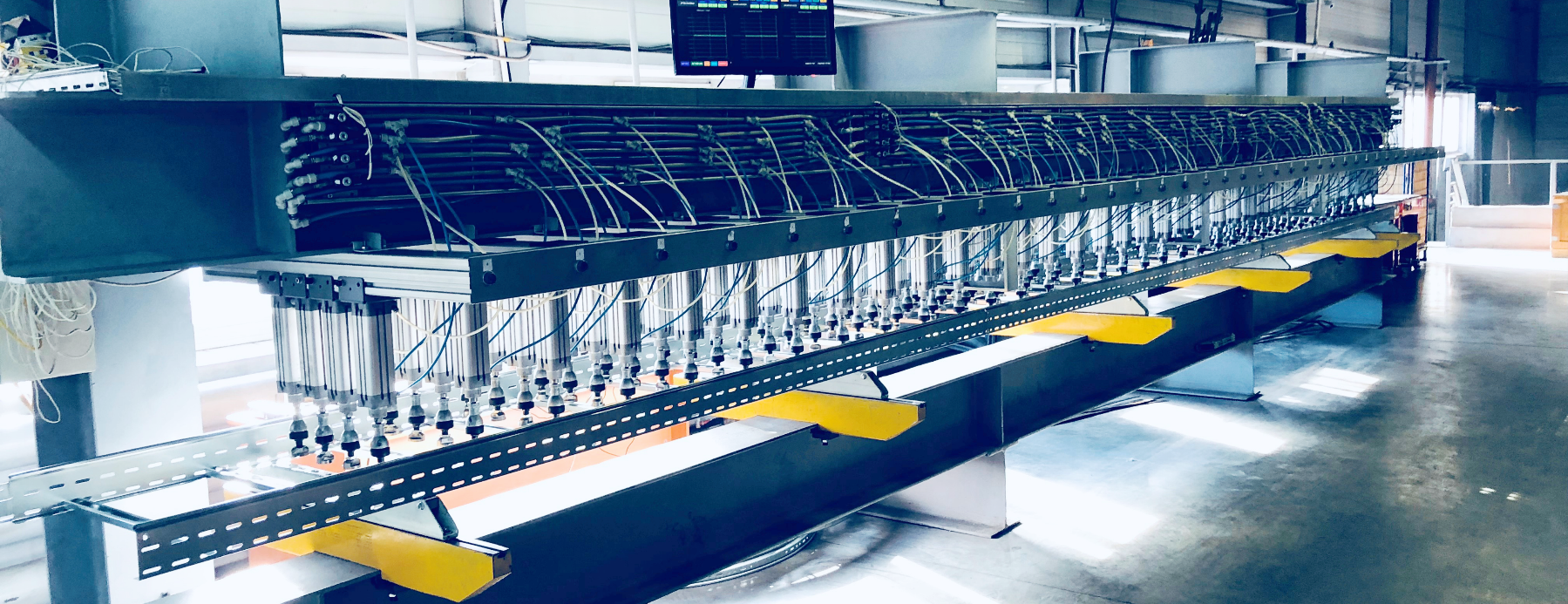 Own design engineering bureau, equipped laboratories
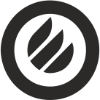 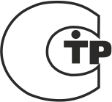 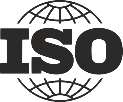 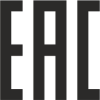 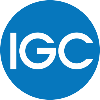 Patents and Certificates
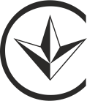 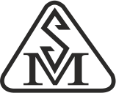 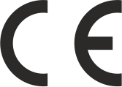 Key Projects
ARMAT
IEK® Modular equipment
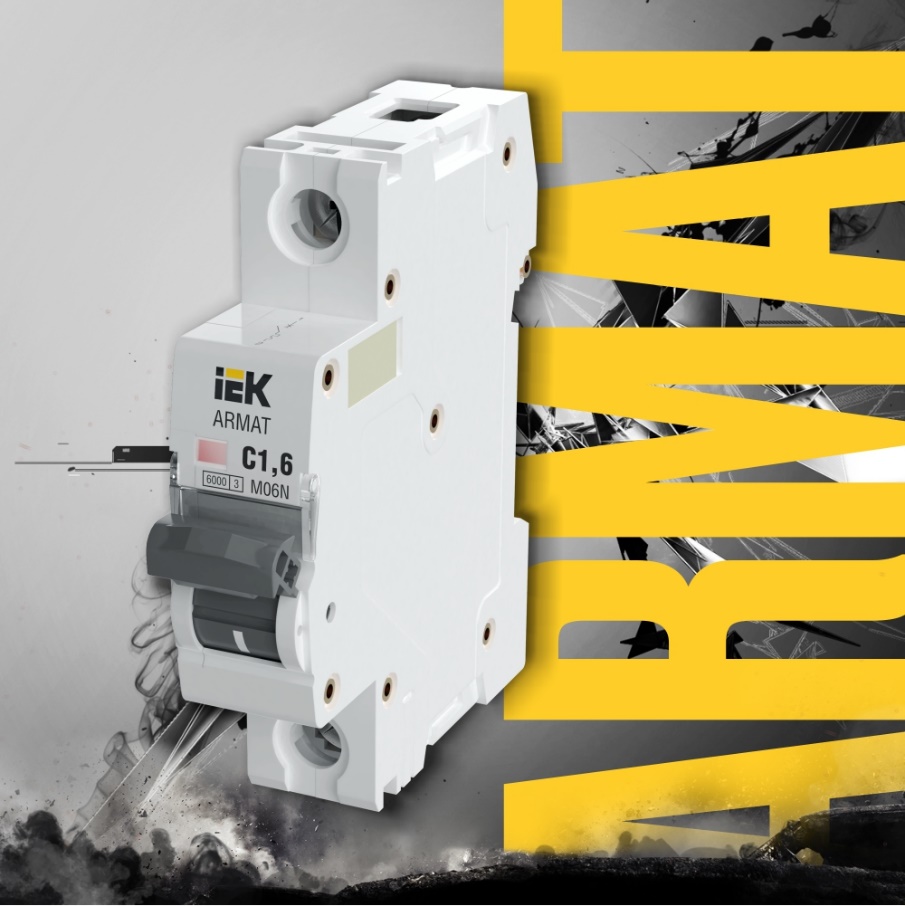 High tripping speed

Increased switching and electrical durability

Increased case thickness

Enhanced arc splitter

Universal for AC and DC solutions

Confirm to IEC 60947-2 and IEC 60898-1
[Speaker Notes: Широкий ассортимент, в т. ч. дополнительных устройств.
Устройства на постоянный ток.
ПКС до 10 кА в т. ч. на промышленный стандарт.
Увеличенная прочность и износостойкость.

Основные сегменты для линейки ARMAT:
Промышленность (защита ответственных производственных линий).
Жилищное строительство комфорт- и бизнес-класса.
Коммерческое строительство (защита и распределение на уровне ГРЩ и систем автоматизации).]
Key Projects
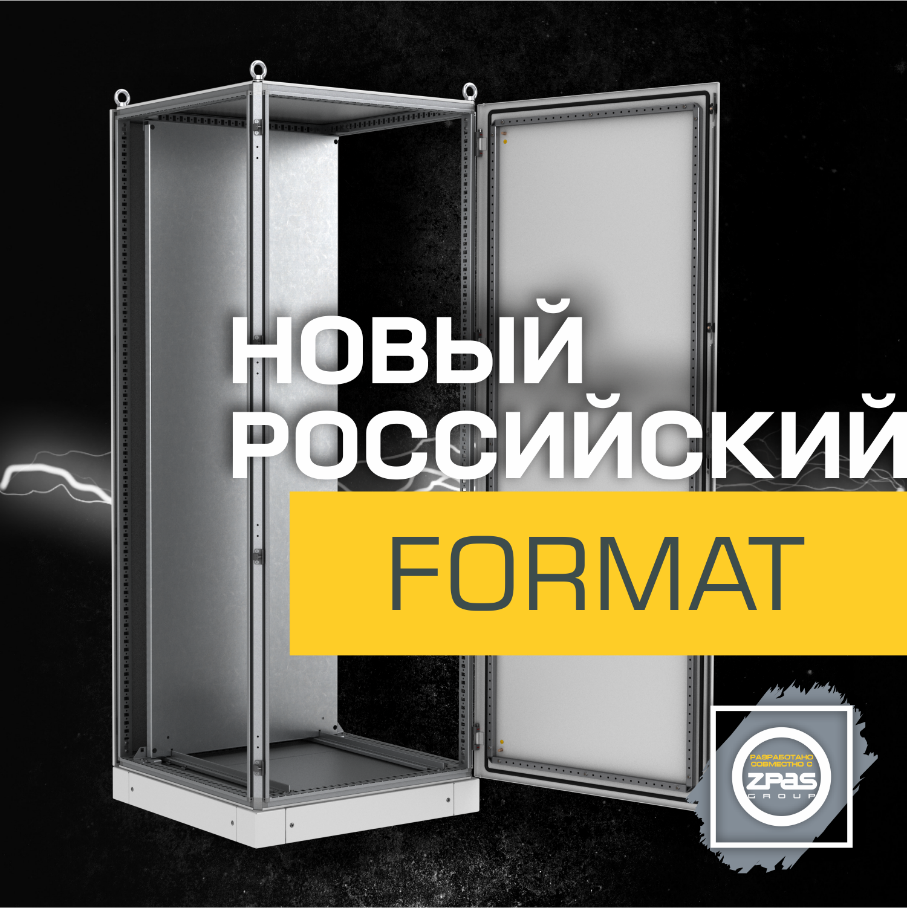 FORMAT
IEK® electrical cabinets up to 6300 A
Dismountable construction on a fully symmetrical profile

Up to 4b separation class

European certificates
[Speaker Notes: Симметричность конструкции.
Максимальное использование пространства корпуса.
Удобство монтажа.
Жесткость конструкции – несущая способность 1,6 тонны.
Долговечность - применим в тяжелых условиях эксплуатации.
Безопасность - отсутствие вихревых токов в корпусе шкафа.]
Key Projects
LESTA
IEK® Metal ladder trays
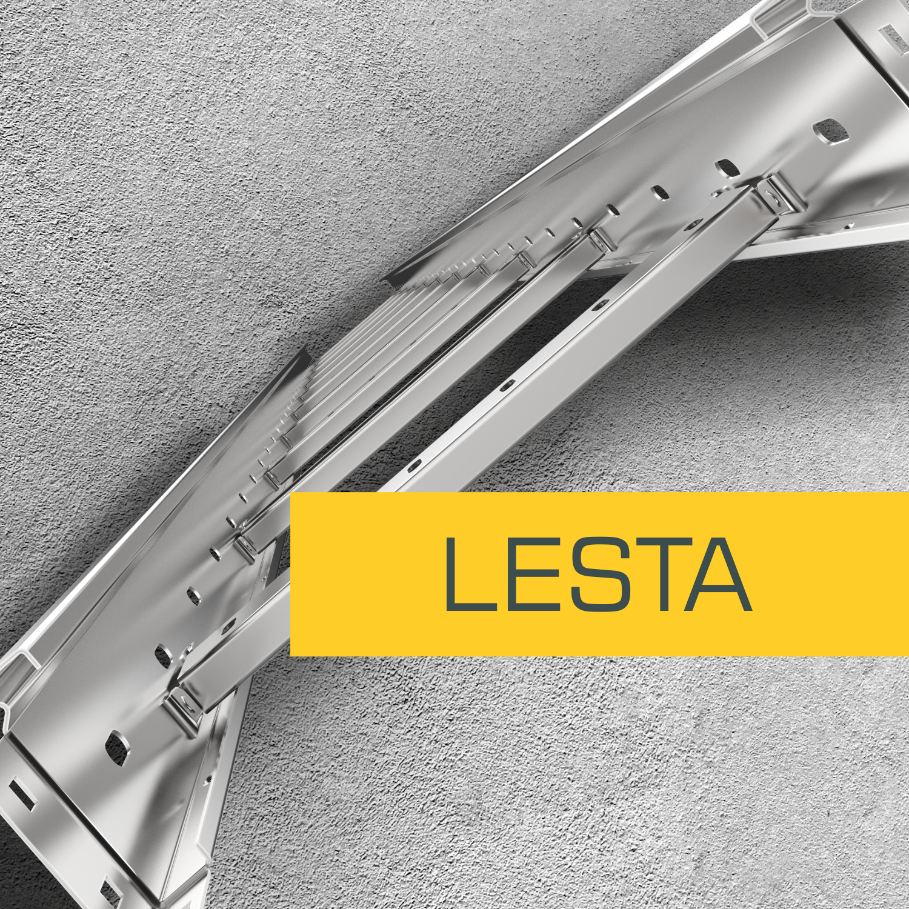 Unique design - increased hardness, increased bearing capacity

Optimal set of accessories

Reinforced telescopic connection

Bonding technology - clinching
[Speaker Notes: Высокие показатели БРН.
Запатентованное техническое решение.
Лотки длиной 6 метров.
Расположение перекладин в шахматном порядке для удобства крепления кабеля и аксессуаров.
Сложный профиль лонжерона для обеспечения прочности лотка за счет увеличенного количества ребер жесткости.]
Key Projects
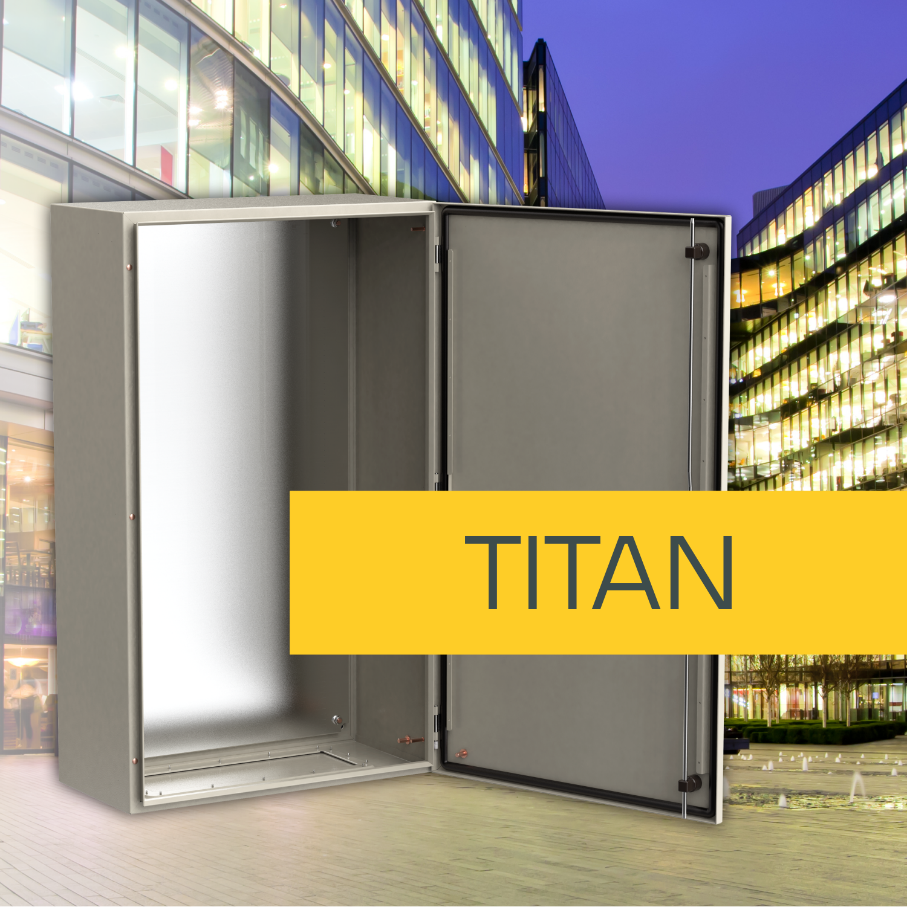 TITAN 5
IEK® Metal cabinets
New construction with removable mounting frame - convenience and ease of assembly

A set of necessary accessories - busbars and non-flammable support included

Wide range of sizes - up to 216 modules
[Speaker Notes: Широкий ассортиментный ряд - 110 SKU. Габариты от 250 до 1400 мм с шагом в 50 мм.
Средний ценовой сегмент (TITAN 5 IP55).
Широкий выбор аксессуаров. 
Улучшенная упаковка всех корпусов. Пятислойный картон.
Перенавешиваемая дверь на всех габаритах и сериях.
Стабильно высокое качество изготовления. Полностью автоматизированная линия: от рулона стали до готового изделия.
Высочайшее качество покраски и стойкости к внешним агрессивным воздействиям. Подтверждено испытаниями в камере соляного тумана.
Уличное исполнение УХЛ1 (от -50 до +50 °С ).]
Key Projects
ITK® by ZPAS
Complex solutions for data centers
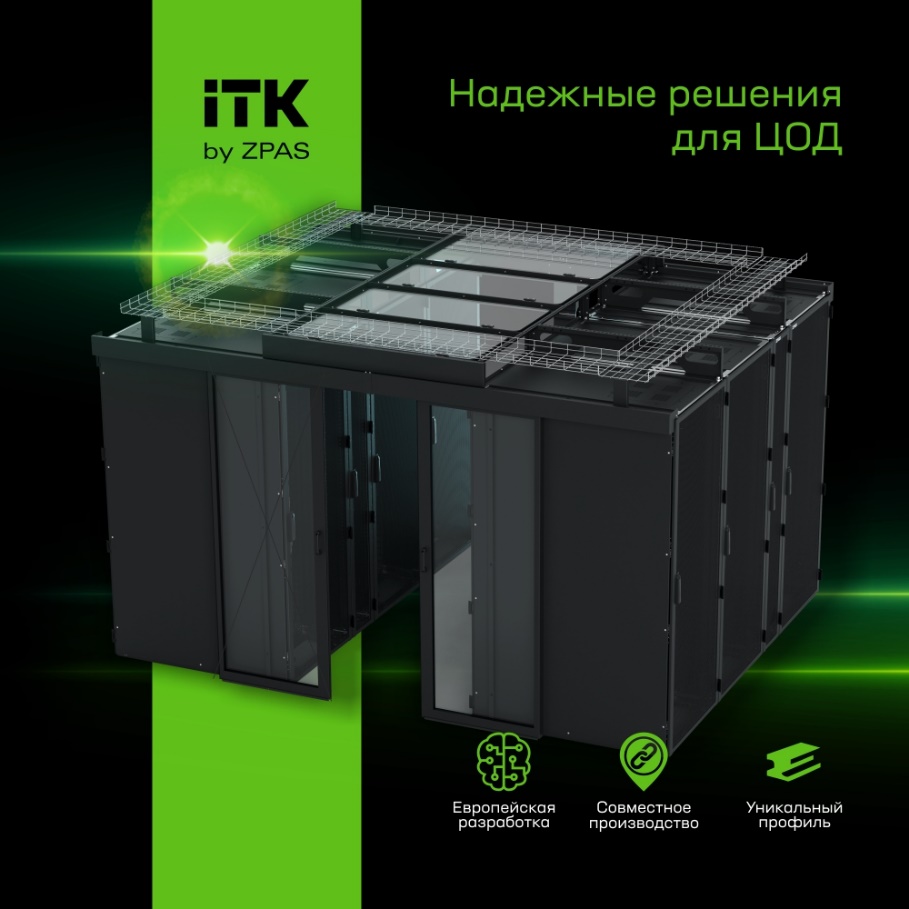 Server cabinets ITK® by ZPAS

Accessories

Optic wire tray system

Air conditioning systems for data centers

Monitoring systems
[Speaker Notes: Серверные шкафы ITK® by ZPAS

Европейская разработка.
Статическая нагрузка 1500 кг.
Широкий ассортимент исполнений и габаритов.
Быстрая сборка.
Уникальный высокопрочный профиль.]
Key Projects
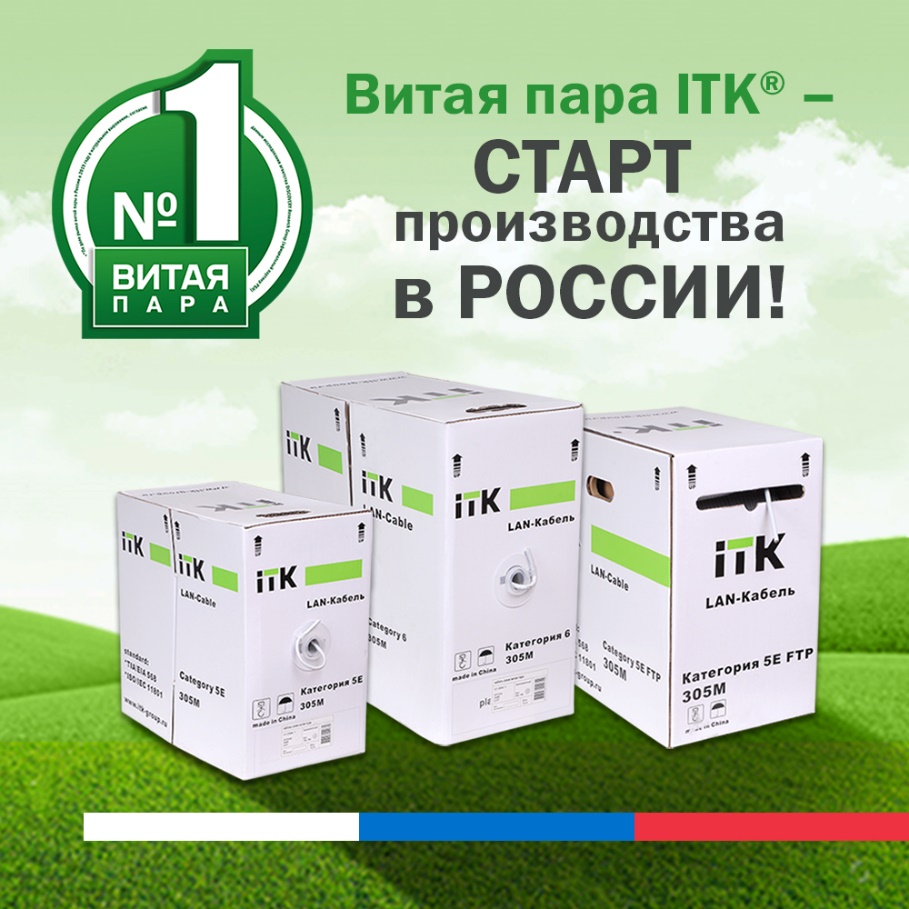 Twisted copper pair wire ITK® 
Made in Russia
Fire-resistant cable for fire protection systems. European development

Industrial RS-485 cable smart energy meters

Fire-resistant RS-485 cable, halogen-free for industrial enterprises, armored
[Speaker Notes: Кабель для систем противопожарной защиты
Огнестойкость – 180 мин.
Сертификация ОКЛ в составе кабельной линии.
Пожаробезопасные исполнения - безгалогенные, с низким дымо- и газовыделением.
Срок службы – 30 лет.

Кабель для промышленного интерфейса  RS-485 для АСКУЭ
Стабильные электрические параметры на всей длине линии.
Пожаробезопасные исполнения – безгалогенные, с низким дымо- и газовыделением.

Кабель огнестойкий, безгалогенный для промышленных предприятий
Броня голая и в защитном шланге.
Поддержка интерфейса RS-485.
Монтаж без использования металлорукава или трубы.]
Key Projects
Professional lighting equipment
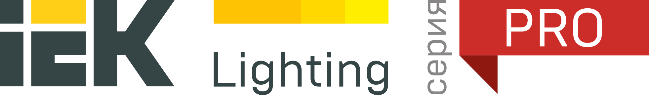 Improved technical characteristics

Light control systems
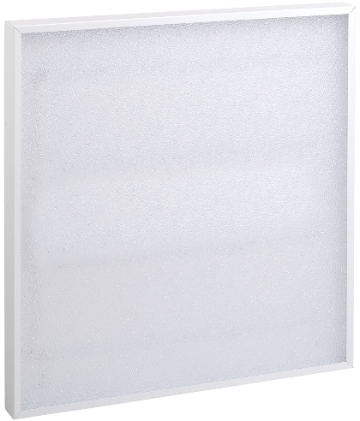 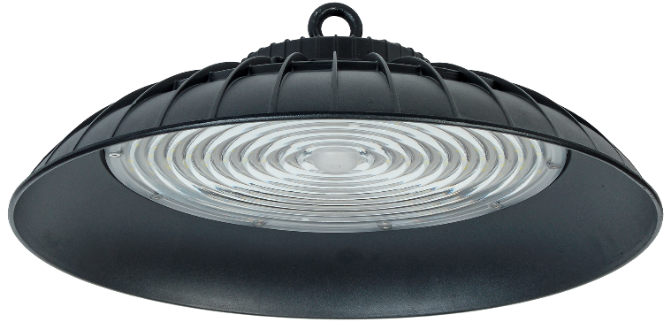 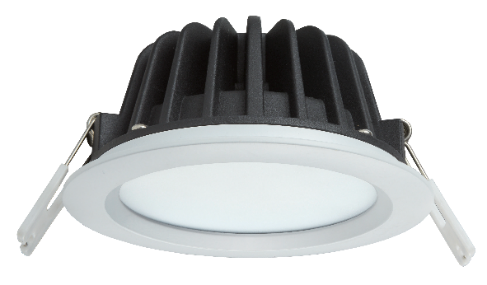 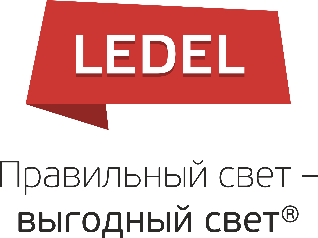 Key Projects
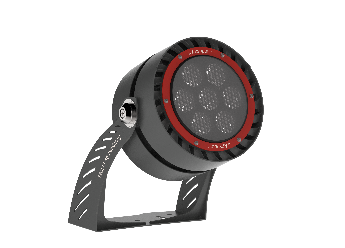 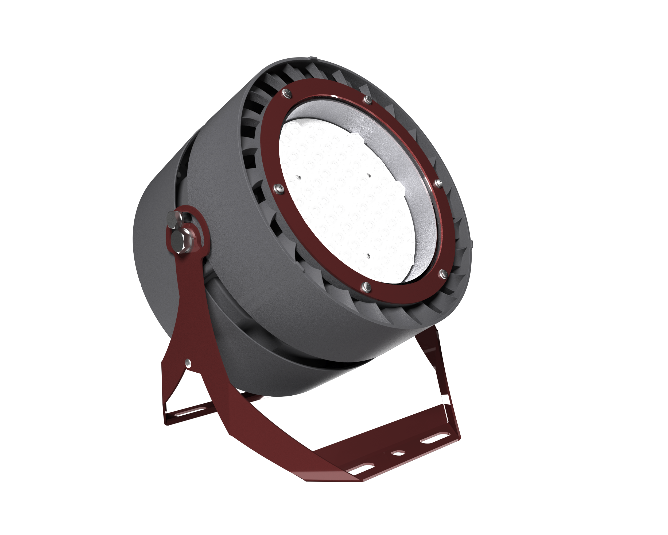 Facade, linear, window lighting
LEDEL® first architectural line
Floodlighting
Unique efficiency of 190 lm/W
Dual cooling system
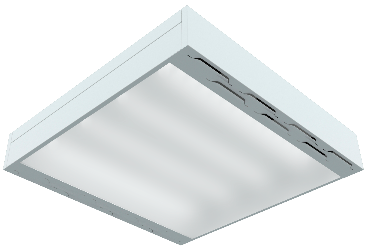 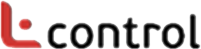 Office lighting 
First office light patent
Solutions for general and design lighting
Control systems
Key Projects
Complex solutions for engineering systems
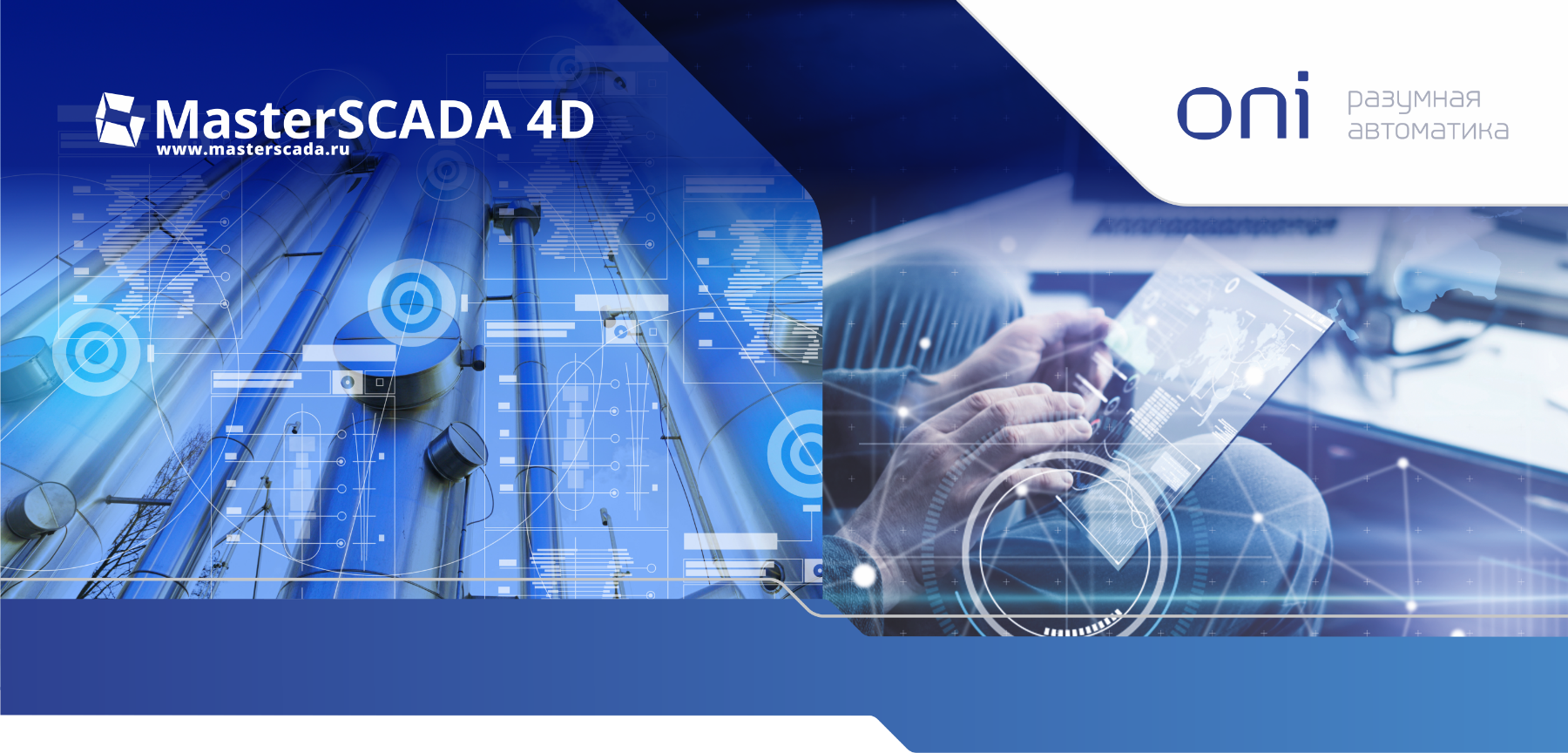 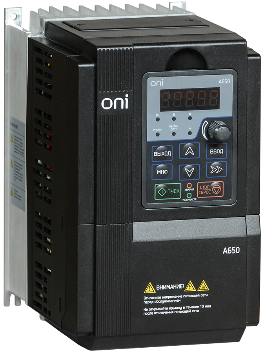 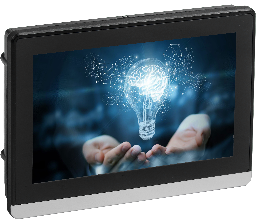 Vertically integrated control system development platform
Automatic load transfer
Sewage pumping station automation system
[Speaker Notes: MasterSCADA:
Российский разработчик.
Разработка тиражируемых решений.
Кросс-платформенность.
Драйверный интерфейс коммуникационных протоколов.
Резервирование каналов связи, серверов и клиентских рабочих мест.]
Quality standards
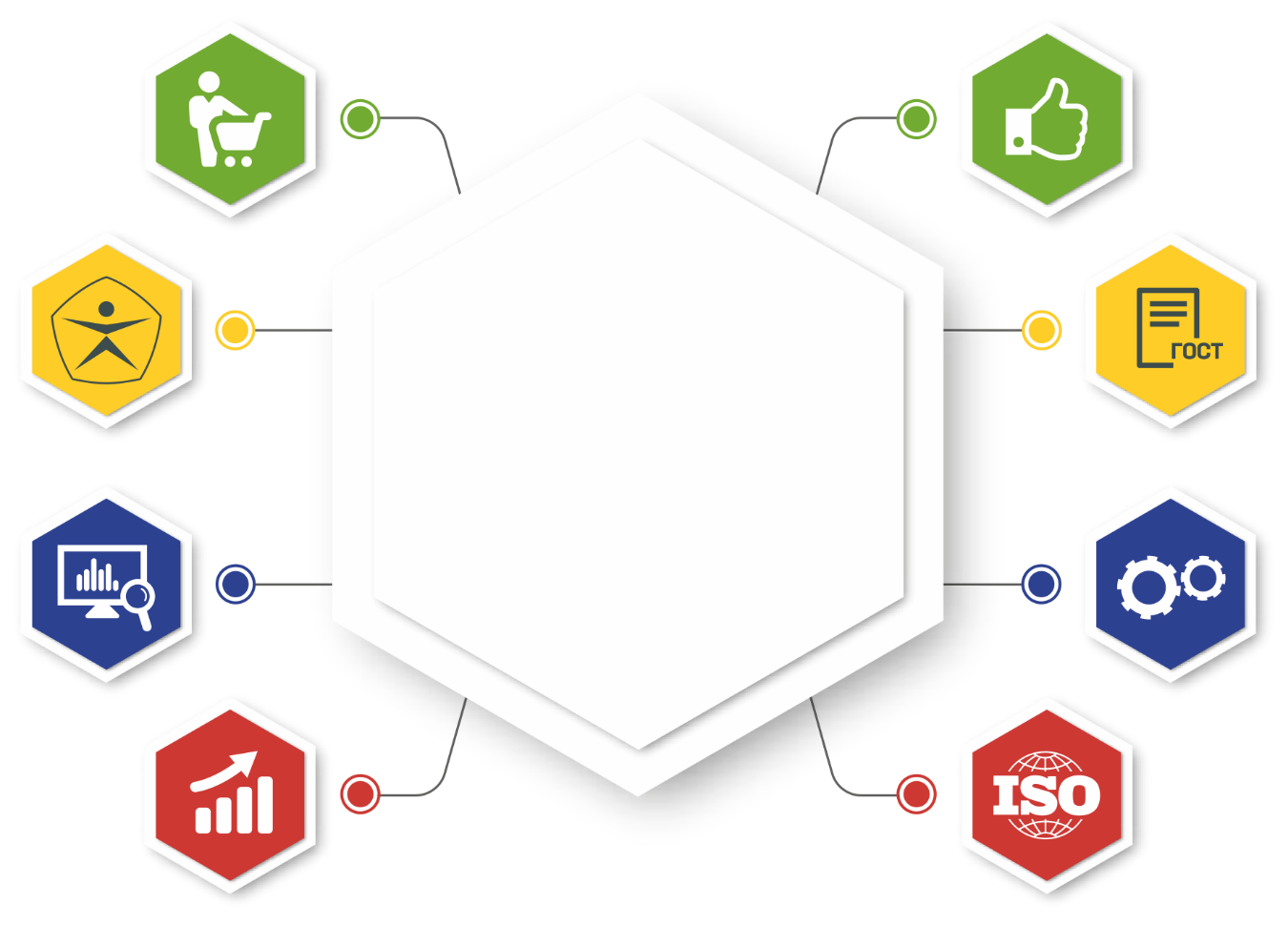 Customers and partners’ satisfaction
Client-oriented focus
Obligatory and voluntary certification
Stability in quality of products
Business System
Quality management
Quality mark
Constant perfection and development
Compliance with ISO 9001-2015 requirements
IEK GROUP Academy
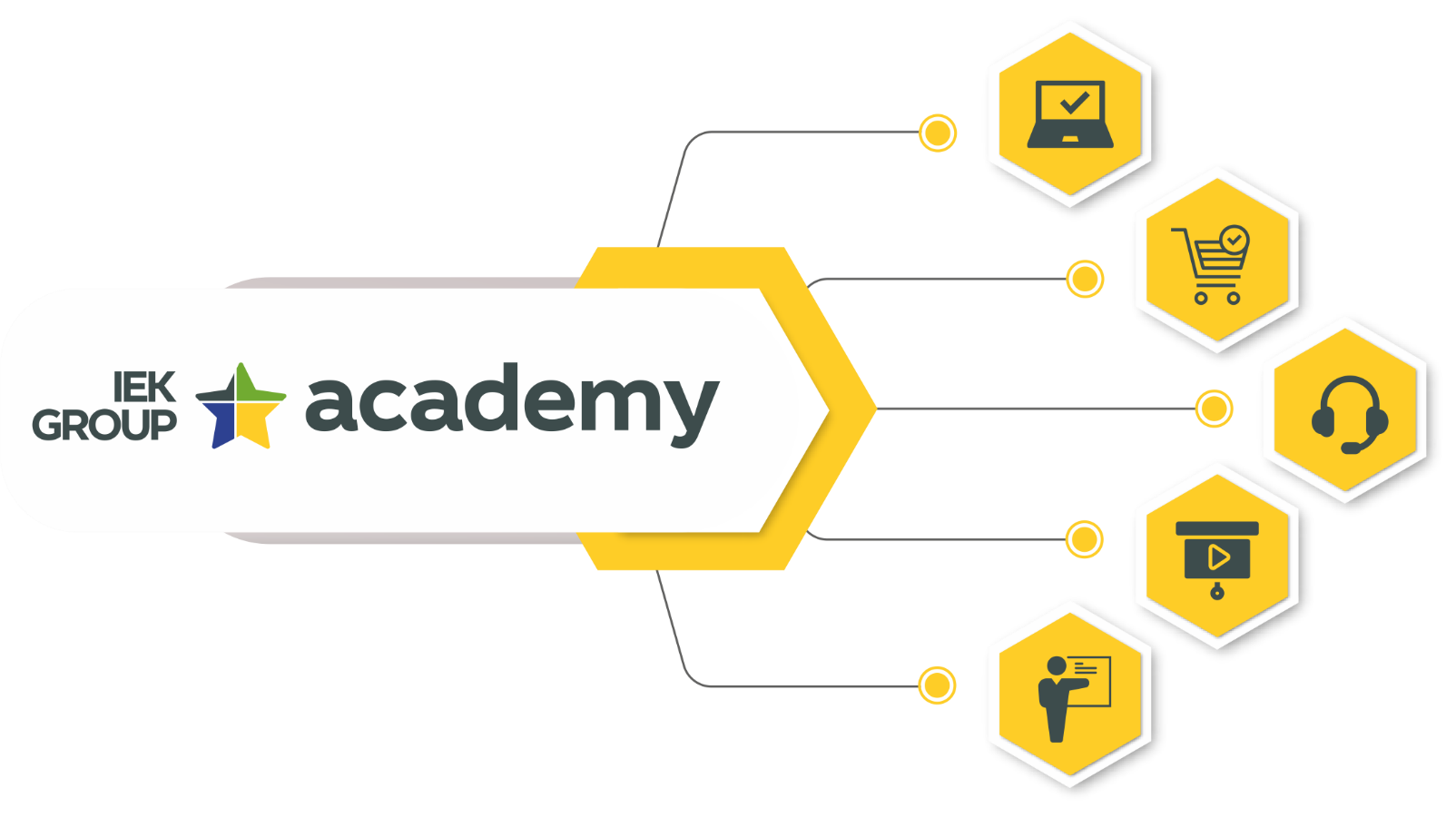 Courses and tests
Sales Training
Webinars
Education videos
Seminars, Trainings and master-classes
Open-access training digital platform for market professionals
25 000 digital courses are being studied by participants annually
6 000 webinars’ participants annually
www.iek-edu.com
Participation in development of the field’s expertise
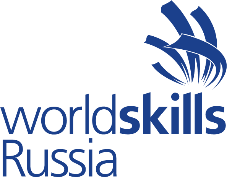 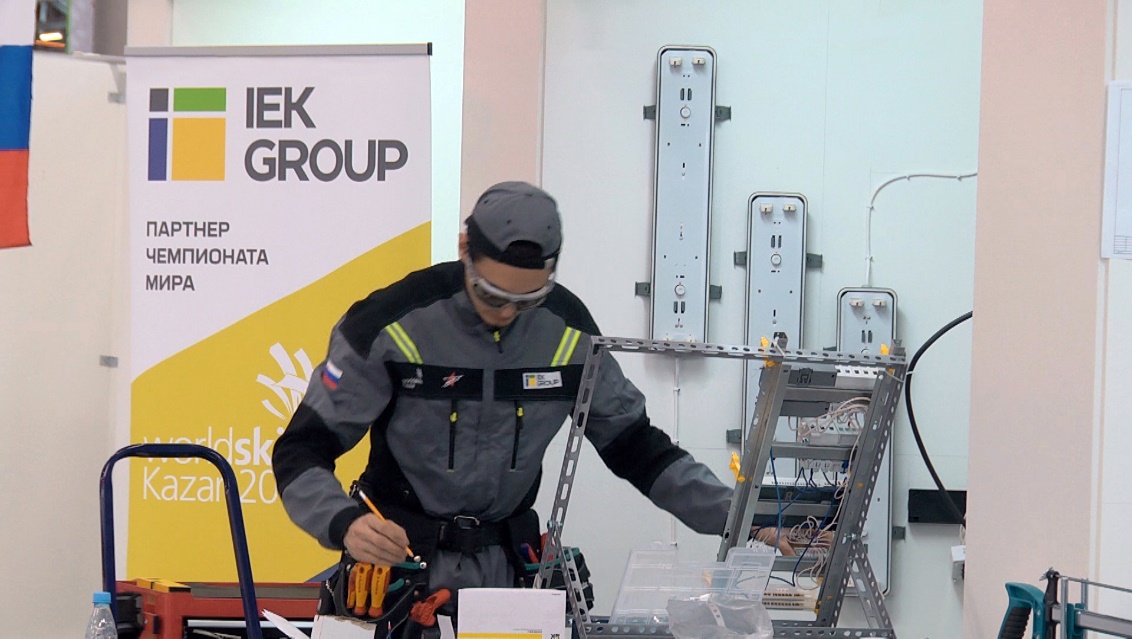 Field expert of the Worldskills international Electrical Installation standard 
Worldskills Russia partner since 2013 
Cofounder of «Electric Installation» competence in Russia
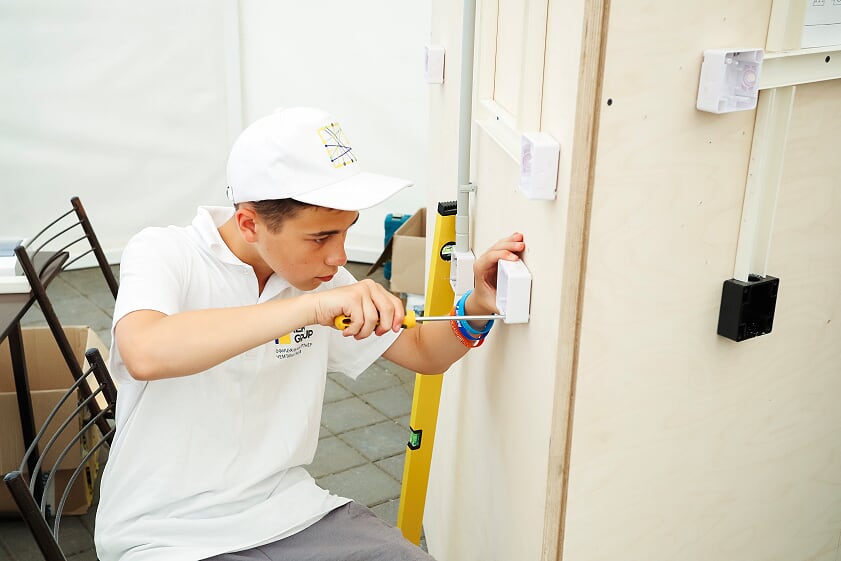 Participant of national carrier-guidance programs
Professional development programs for youth
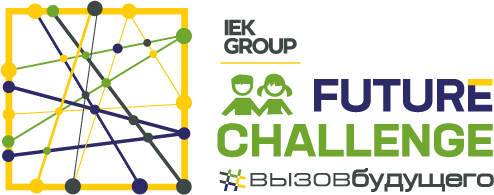 Solutions for various industries
For residential buildings
For telecommunications
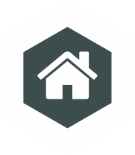 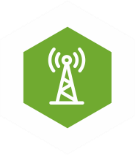 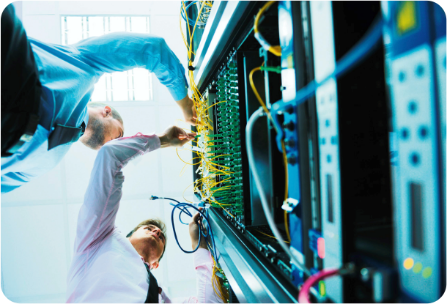 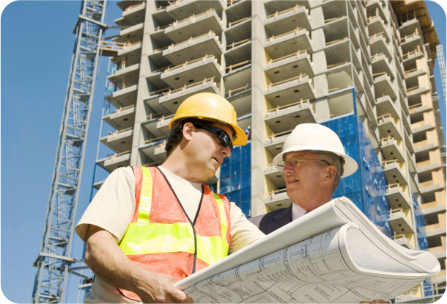 For residential buildings
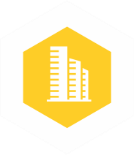 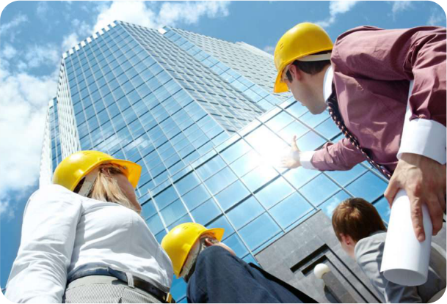 For oil and gas industry
For agricultural sector
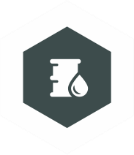 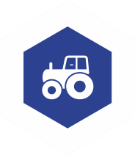 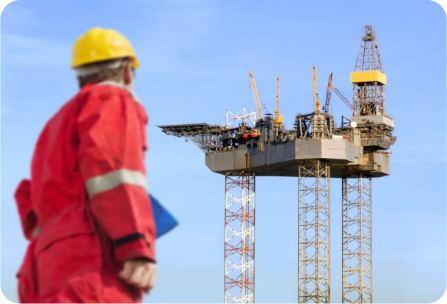 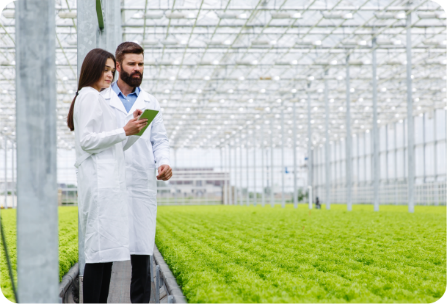 For road construction
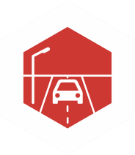 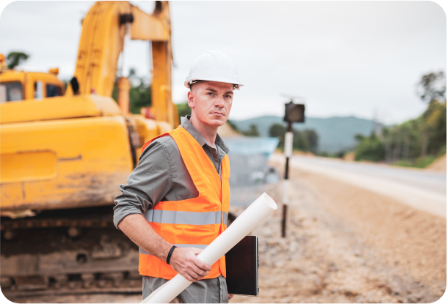 Our partners
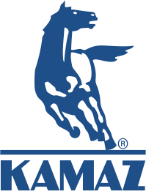 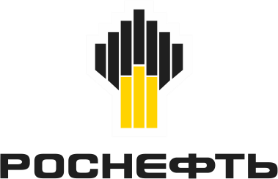 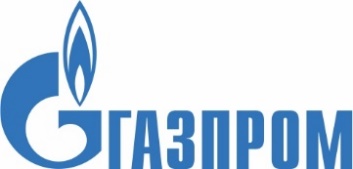 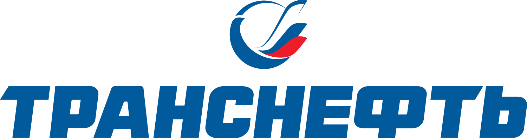 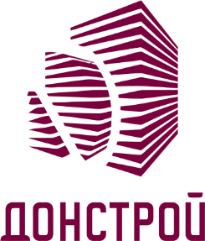 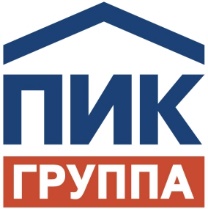 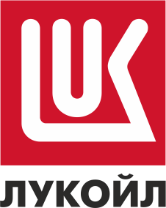 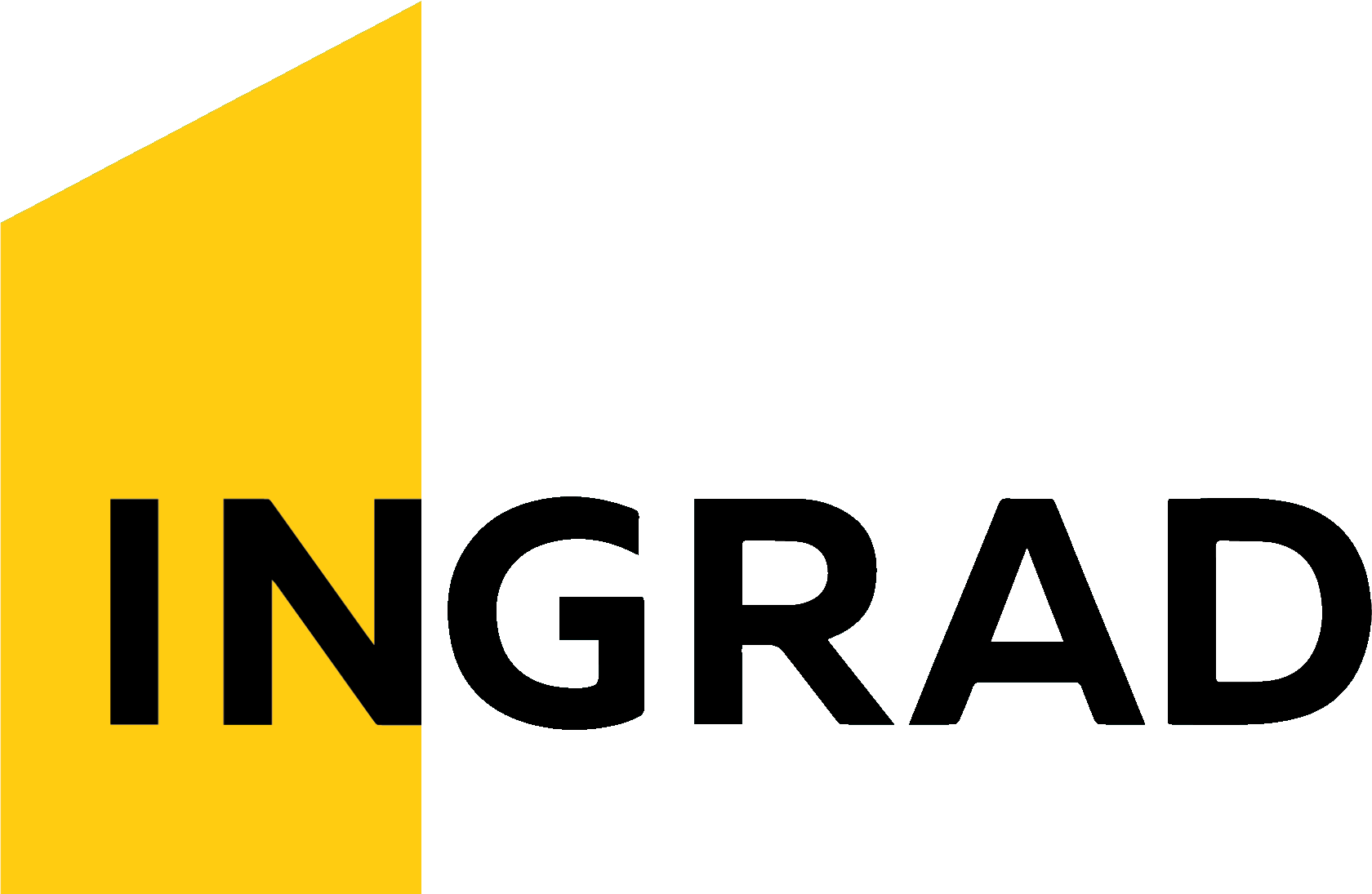 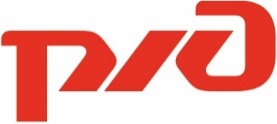 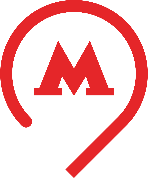 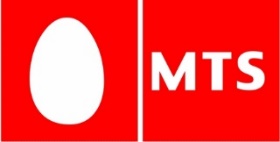 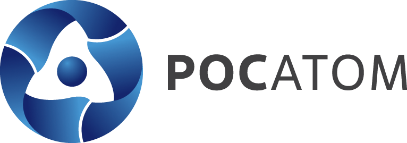 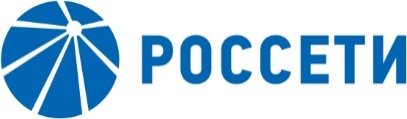 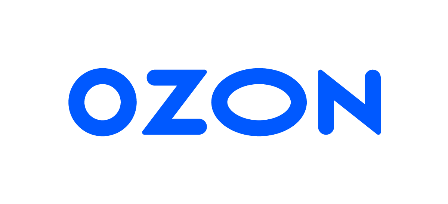 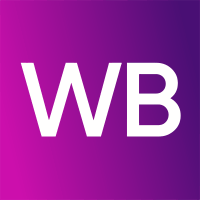 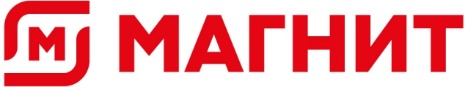 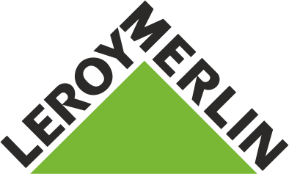 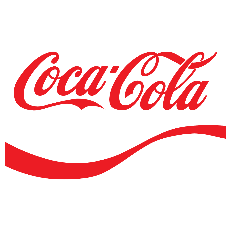 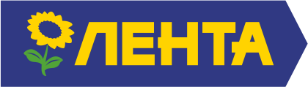 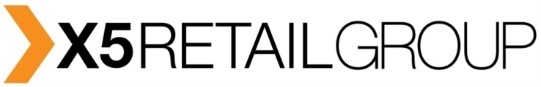 IEK GROUP of companies
Headquarters of IEK GROUP, RUSSIA
Address:108803 Moscow Varshavskoye Shosse 28-th km. building 3
Tel./fax: +7 495 542 22 22
Email: sales@iekgroup.com


Meanwhile the wide range of representative offices include:

UKRAINE
Address: ul. Kievskaya , 6 V, Vishnyovoe, 08132, UKRAINE
Phone: +38 (044) 536-99-00
Email: info@iek.com.ua
Website: www.iek.ua

BELARUS
Address: REPUBLIC of BELARUS, 220025, Minsk, Shafarnyanskaya str., 11 apt. 62, office 204;
Phone: +375(17) 268-36-29; +375(44) 555-8-550
Email: iek.by@iek.ru


MOLDOVA
Address: 21 Maria Dragan str., Chisinau, MD-2044, the Republic of Moldova
Telephone: +373 (22) 479-065, +373 (22) 479-066
Fax: +373 (22) 479-067
E-mail: info@iek.md; infomd@md.iek.ru
Web-site: www.iek.md
SIA IEK Northern Europe
Address: Maskavas iela 497, Rumbula, Stopiņu pagasts, Ropažu novads, LV-2121, Latvija
Telephone:+371 67205159, +371 28684723
E-mail: infoneu@iek.group
Web-site: 

KAZAKHSTAN
Address: KAZAKHSTAN, 040916 Almaty Region, Karasay District, Irgely village, Akzhol Micro-District 71А
Telephone: +7-727-237-92-50
E-mail: infokz@iek.ru
Web-site: www.iek.kz

MONGOLIA
Address: MONGOLIA, Ulan Bator, Plot 20 of Bayangol District, Western Zone of Industrial Area 16100, Moscow Street, 9
Telephone: +976 7015-28-28
Fax: +976 7016-28-28
E-mail: info@iek.mn
Web-site: www.iek.mn
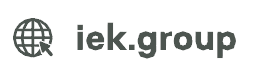 IEK GROUP of companies
MALTA
Hydrolectric Ltd
Address: 85, Triq il-Kappillan Mifsud Hamrun HMR1855, Malta
Phone: +356 ¬2124 1111
Fax: +356 2124 3706
E-mail: info@hydrolectric.com.mt

POLAND
Sundex Group Sp. z o.o.
Address: 80-126, Gdansk, Stanislawa Lema, 4a/1
Phone: 58 585 99 99
E-mail: info@sundexgroup.com


BANGLADESH
Universal Engineering & Technology Co. Limited
Address: 66/13, West Rajabazar, Indira Road, Dhaka-1215, Bangladesh
Phone: + 880 1713 012210; +880 1713197300; +8801713197400
E-mail:  parvez.zubair@utechbd.com

EGYPT
Afifi foundation for Transport
Address: 73 Amarat Al-Fath, apt. 2, Nasr City, Cairo, Egypt
Phone: +20 240 331 869 
E-mail: afifi.foundation@hotmail.com
UZBEKISTAN
Address: REPUBLIC of Uzbekistan, 100074, Tashkent, Yashnabadsky district, Mukhtara Ashrafii str., 1-st drive. 9a bld.
Phone: +998 (71) 231-84-31, +998 (71) 231-84-32
Email: info@iek.uz

VIETNAM
IEK VIET NAM CORPORATION
Address: No. 139 Nguyen Thai Hoc Str., Dien Bien Ward, Ba Dinh Dist., Hanoi, Viet Nam, 100000
Phone: +84 24 2265 1818
Email:  iekvietnam@gmail.com

INDIA
ANITECH
Address: Unit No:202, RG Trade Tower, Netaji Subhash Place, Pitampura, New Delhi-110034, India 
Phone: +91 11-45700559
Email: info@anitech.co.in

GERMANY
EDELIZON Handelsgesellschaft mbH
Address: 50933 Köln, Eupener Sraße 124
Phone: +49 (0) 221 4230 6965
Fax: +49 (0) 221 4230 6966
E-mail: n.efimenko@edelizon.de
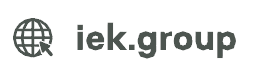